คอร์ส 15: การออกแบบที่ขับเคลื่อนด้วยประสบการณ์ของลูกค้า
              (Customer Experience-Driven Design)
โมดูล 1: เส้นทางประสบการณ์ของลูกค้าที่ปราศจากความเจ็บปวด
หัวข้อที่ 4: การป้องกันความล้มเหลวที่มุ่งเน้นลูกค้า [2/2]
Pisut Koomsap (AIT), Duangthida Hussadintorn Na Ayutthaya (AIT),
Tomasz Nitkiewicz (CUT), Agnieszka Ociepa-Kubicka (CUT)
งานกลุ่ม
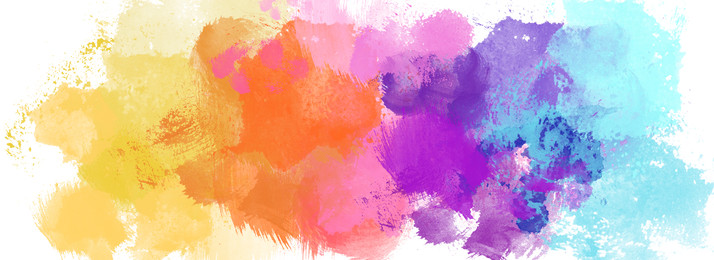 1. การประเมินความล้มเหลวที่อาจเกิดขึ้นโดยใช้การป้องกันความล้มเหลวจากเส้นทางการเดินทางของลูกค้าแต่ละกลุ่มที่สร้างขึ้นเมื่อสัปดาห์ที่แล้ว
งานกลุ่ม
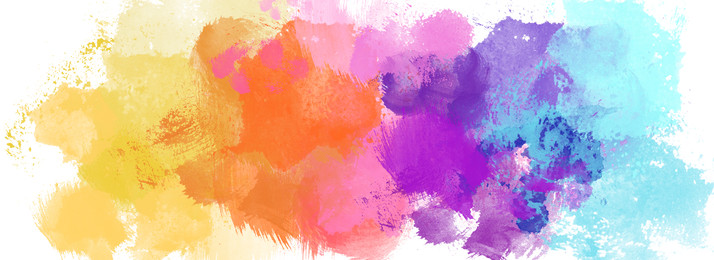 2. นำเสนอข้อค้นพบและข้อเสนอแนะเพื่อป้องกันความล้มเหลวที่คาดว่าจะเกิดขึ้นในชั้นเรียน